Čínske písmo KSCA002Hodina 2
Všeobecný úvod
Mgr. Terézia Hegerová, M.A.; konzultačné hodiny ut 12:00-13:00 (po dohode emailom)
415623@mail.muni.cz 
Št 8:00-9:40, B2.23
Aktivita: opakovanie
Vysvetlite poradie ťahov pri nasledujúcich znakoch: 
这
那
什
水

Ku každému druhu ťahu si vyberte jeden znak z 1. lekcie, ktorý tento ťah obsahuje, a ťah v ňom zvýraznite
Všeobecný úvod
čínske písmo-písomná sústava, ktorá sa vyvinula za účelom zápisu jazyka, ktorým sa hovorilo v okolí Žltej rieky približne v 2. tisícročí pr. Kr.
najstaršie dochované pamiatky z 13.-11. storočia pred n.l. (neskoré obdobie dynastie Shang): jiǎgǔwén 甲骨文 (veštebné nápisy na pancieroch a kostiach) 
čínština NIE JE najstarším písmom, drží však prvenstvo v najdlhšej neprerušenej tradícií používania písma (sumerský klinopis  a egyptské hieroglyfy 3 000 pr. n.l.)
médiá, na ktoré sa čínske písmo zapisovalo pred vynálezom papiera v 2.st. n.l.- bambusové zväzky a drevené doštičky
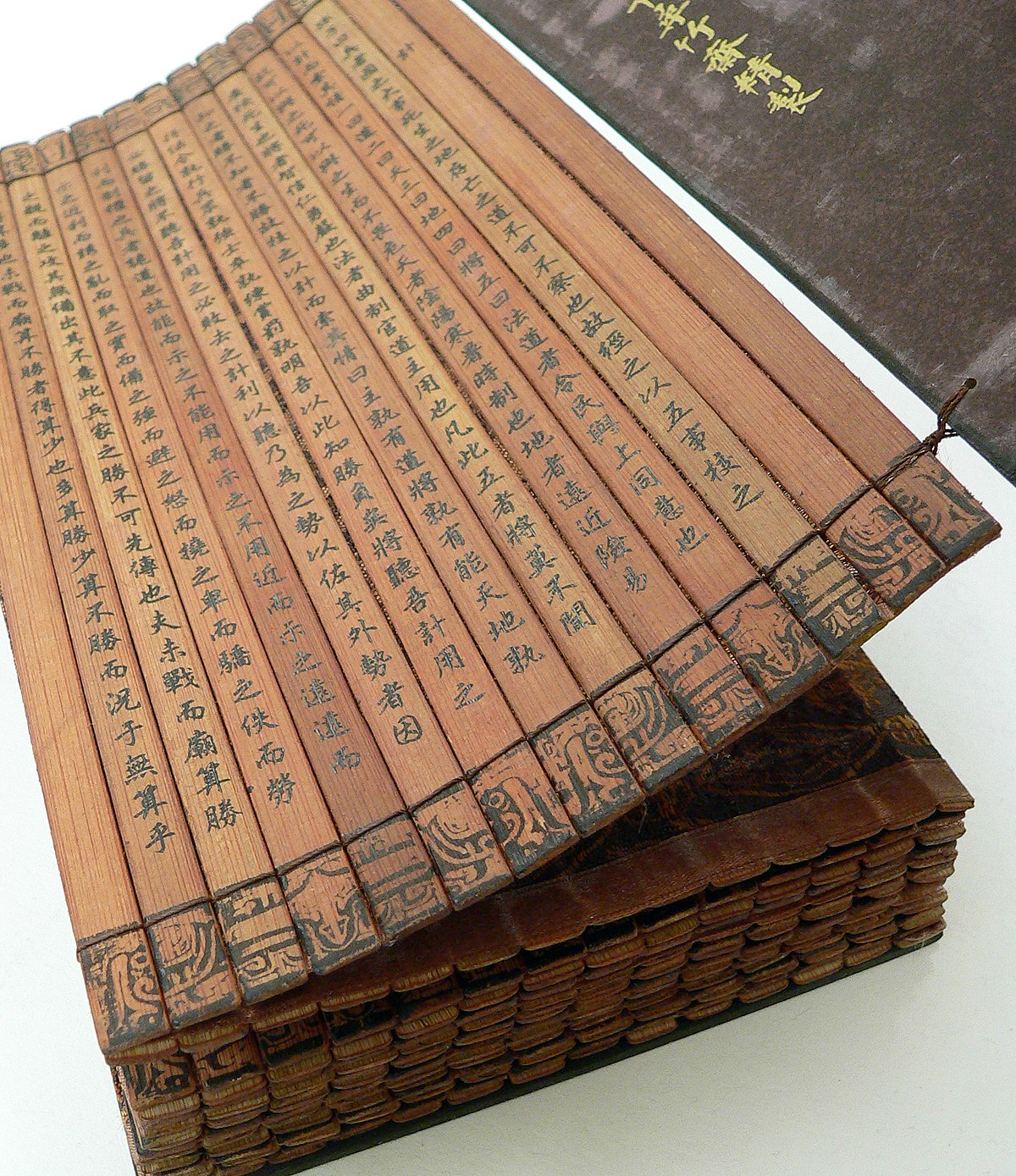 Česká sinológia a čínske písmo
J.A. Komenský - prvý Čech, ktorý pojednáva o čínskych znakoch (Nejnovější metoda jazyku 1649), úsilie o vytvorenie „myšlienkového písma“ prvotne pre vedecké účely (kandidát na predobraz takéhoto písma čínske znaky a egyptské hieroglyfy)
J.A. Komenský čerpal zo správ jezuitských misionárov
Rudolf Dvořák 1860-1920 „zakladateľ českej a slovenskej sinológie“, Ottův slovník naučný (1893)
Jaromír Vochala a Oldřich Švarný – od 50tych rokov 20.storočia  (jazykové učebnice, skriptá..)
David Uher
Slovníky: 
Kāngxī zìdiǎn 康熙字典 (1715)                             47 000 
Cíhǎi 辭海 (1973,1989), Cí yuán 辭源 (1983)              14 000  (kategória veľkých slovníkov)
Hànyǔ dà zìdiǎn 漢語大字典 (1986-1990)           55 000  (najväčší čínsky znakový slovník v súčasnosti)
(pravopisné varianty, nárečové slová, neobvyklé znaky mien (historické, osobné) , archaizmy, diachrónna povaha-sú to súhrnné slovníky)
Moderných čínskych znakov existuje cca 10000 (Slovník 新华字典, v Číne slúži ako základná príručka pre verejnosť a školy)
Bežné znaky: cca 7000(frekvencia používania 99,999% textu) (Tabuľka bežne používaných znakov modernej čínštiny)
Časté znaky: 2 500-3 500 (frekvencia používania 2400 znakov- 90-95% textu, 3800 znakov – 99,9% textu) (v Tabuľke frekventovaných znakov)
diela moderných autorov: 2000-3000
základná hranica gramotnosti u farmára 1 500 znakov, obchodníka 2 000 znakov 
deti v škole sa naučia cca 550-650 znakov ročne
pri znalosti 5 000 znakov budete schopní prečítať takmer všetky znaky v bežných publikáciách
Koľko je čínskych znakov?
Smer písania a interpunkcia
tradičný: v stĺpcoch zhora nadol sprava doľava (začiatok 1 tisícročia pr.K-20 stor. po Kr, používaný ešte stále v konzervatívnejších publikáciách)
moderný: v riadkoch zľava doprava  (prevzaté zo Západu, prevláda výraznejšie v ČĽR než na Taiwane)
Interpunkcia:
písanie starých klasických textov bez interpunkcie- stará Čína (hranice vydedukované z obsahu textu- nejasné)
spôsob západnej interpunkcie sa uchytil až na zač. 20. storočia
zmeny, aby nedošlo k zámene s bodovým ťahom znaku
。(za vetou sa píše krúžok na úrovni riadku)
 ,  bežná čiarka oddeľuje vety alebo kratšie rytmické úseky
、pre výpočet súradne spojených vetných členov sa používa obrátená čiarka
「…『…』…」úvodzovky a dvojité úvodzovky
《…》, 〈…〉uvádzanie mien publikácií
apostrof sa nepoužíva
Vzťah znakov a čínskeho jazyka
písmo = systematický, jednoznačný záznam prirodzeného ľudského jazyka 
písomný zápis neodráža hovorenú reč ako zrkadlo (vplyv hovoreného jazyka na jazyk písaný je zásadný, tvorí PREDOBRAZ)  
čínština slabikový/slabičný jazyk (základnú fonologickú jednotku tvorí slabika)
Pojmy
Rovina písma: grafém- 1 čínsky znak
Rovina jazyka: sémém- najmenšia významová jednotka
sylabém-základná fonologická jednotka, slabika s pevne určenou stavbou
morfém – najmenšia ,ďalej už nedeliteľná , jednotka nesúca význam, a zároveň viazaná na určitý zvuk
Vo väčšine prípadov zapisujeme jedným grafémom morfém (sémém viazaný na určitý zvuk)Typicky jeden znak čítame ako jednu slabiku, ktorá je nositeľom prinajmenšom jedného uceleného významu Znak sa vzťahuje k morfému ako celku
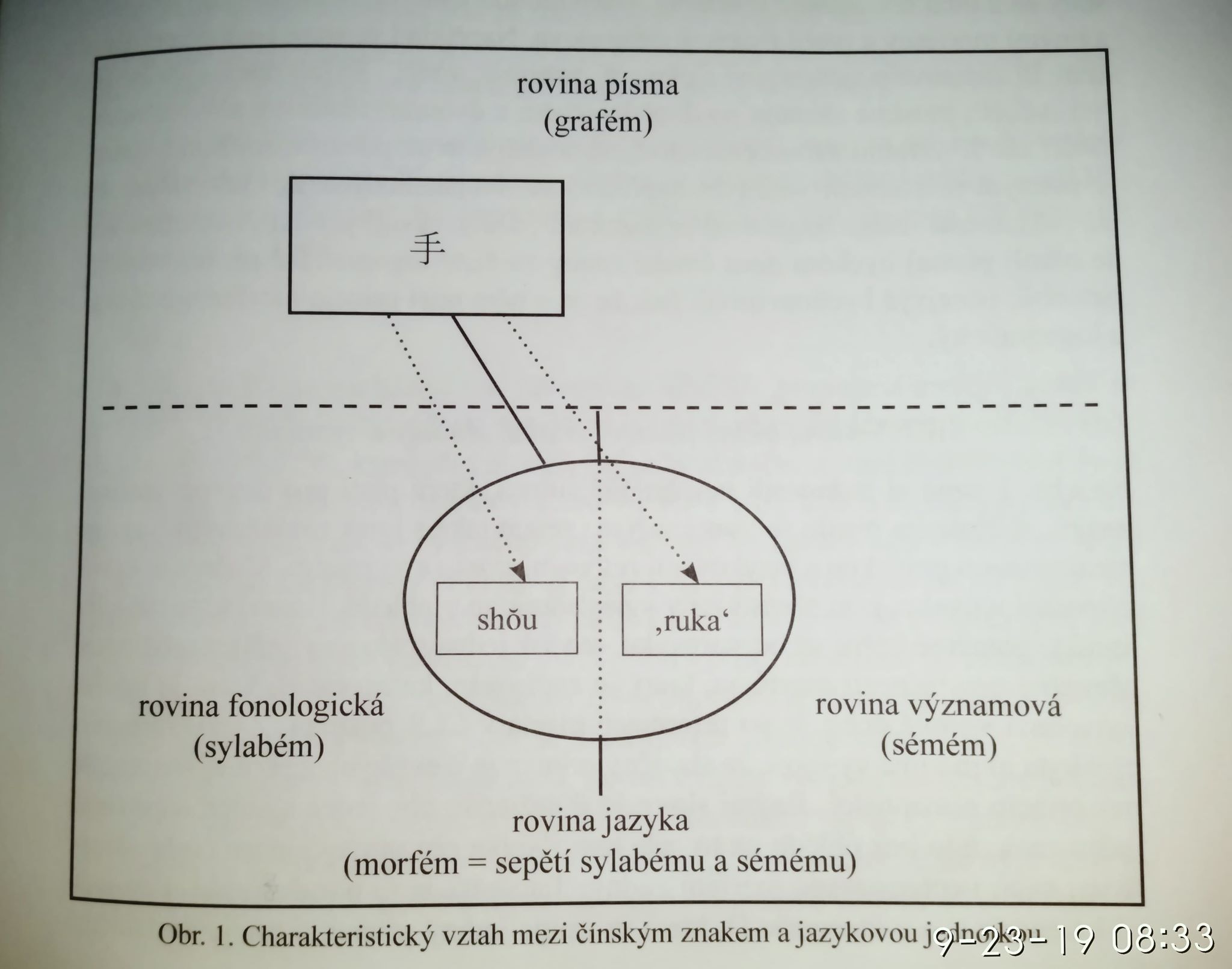 Čínske písmo je:
MORFÉMOGRAFICKÉ  (písmo, ktorého základnými jednotkami sa zapisujú morfémy) 
MORFÉMOSYLABOGRAFICKÉ (zdôrazňuje slabičnú povahu písma-1 znak väčšinou odpovedá na úrovni zvuku 1 slabike) 
Nie je LOGOGRAFICKÉ (jednotky zapisujú celé slová) – dnes je totiž už väčšina čínskych slov viacslabičná a k zápisu treba väčšinou aspoň 2 znaky
Dnes verzus vtedy
veľa slov stratilo svoju pôvodnú samostatnosť, a vznikli tzv. viazané morfémy – môžu vystupovať len v spojení s inými morfémami a tvoria zložené slová

príklad: slovo vedieť
	stará čínština: samostatné slovo zhī 知
	dnes: dvojslabičné (=dvojmorfémové) slovo zhīdao 知道
	          (知 ztratilo nezávislosť, samostatne sa už použiť nedá)
Menej bežné vzťahy mezi rovinami písma a jazyka
1 znak = 1 slabika (najbežnejšie)
1 znak = 1 slabika = 2 morfémy
1 znak = 1 slabika = 0 morfémov
1 znak = 2 slabiky = 2 morfémy
1 znak = žiadna slabika = 1 morfém
1) 1 znak = 1 slabika
drvivá väčšina

我  wǒ
中文  zhōngwén
老师  lǎoshī
学生  xuésheng
2 ) 1 znak = 1 slabika = 2 morfémy
2 pôvodne samostatné slabiky splynuli do jednej slabiky

不 bú  + 用 yòng  	→	甭 béng  	nie je treba 

不 bú + 要 yào  	→ 	别 bié 	ne- (zákaz)
3) 1 znak = 1 slabika = 0 morfémov (morfém je viacslabičný)
jednotlivé znaky nestačia k zachyteniu významu, ale musia sa spojiť s ďaľším znakom, aby dávali zmysel

bōli 玻璃 sklo		← bō 玻 ani li 璃 samostatne nič neznamenajú
húdié  蝴蝶 motýľ
Bùlāgé 布拉格 Praha (výpôžičky, hra so slovami, slovo se foneticky prepíše + vyberú sa k tomu znaky s kladnými konotáciami)
Kěkǒukělè 可口可乐
可口 kěkǒu = „lahodný“; 可乐 kělè = „radostný“
4) 1 znak = 2 slabiky = 2 morfémy
dnes sa už nepoužívajú, fyzikálne jednotky

千瓦 qiānwǎ  kilowatt
海里 morská míla
5) 1 znak = žiadna slabika = 1 morfém
len jeden znak:  儿　výslovnosť -r
Znak sice zastupuje 1 morfém, no na úrovni výslovnosti netvorí samostatnú slabiku
prípona s niekoľkými funkciami – zdrobňujúca, substantivizačná (vytvára pod.mená)
slabika, za kterú je pripojený je erizovaná (vyslovuje sa inak)
Vzťah znakov a čínskeho jazykaHomonýmia
Komplikácie: čínske písmo vykazuje určitú mieru homonýmie, homografie a homofónie
homonýmia=jeden znak má viac významov, výslovnosť je zhodná (zhoduje sa teda znak aj výslovnosť)

mǐ 米
ryža
meter

huì 会 
vedieť
schôdzka
príležitosť
...
Homografia
1 znak má viac významov, ich výslovnosť sa líši (treba vždy určit podľa kontextu, len asi 10-20 znakov) (zhoduje sa teda len písomná podoba)

和 
hé = súlad
huó = zarobit cesto 
huò = miešat
长 
cháng = dlhý
zhǎng = vyrást, vyrastat
Homofónia
znaky, ktoré sa čítajú rovnako, veľmi bežné (slabík je len okolo 1200, znakov oveľa viac) (zhodná výslovnosť, odlišný znak)
gōng:  工 (práca)，公 (verejný)，共 (spolu, dokopy),宫 (palác)
nán: 男 (muž),南 (juh), 难 (ťažký),
Ako sa čínske znaky učia deti v Číne
Na základných školách, deti používajú špeciálne cvičebnice (田字格)(to isté čo používate vy )
7 znakov každý deň, 3krát napísať každý
Rozoznať znaky na základe asociácie – rozoznať približný význam slova na základe ich jednotlivých komponentov
火 – oheň; znaky obsahujúce túto zložku vo väčšine prípadov majú čo do činenia s ohňom, horúcimi/teplými vecami, horením...烧 horieť, variť, opekať...
Podobný systém použitý pri výslovnosti – podľa výslovnosti komponentu odvodzovanie
Ako písať znaky na počítači
nutná inštalácia jazykovej sady, potom znaky píšeme v pinyine a vyberáme vhodné znaky z ponuky jazykové sady 
písanie v pinyine aj s tónovými značkami (Pinyinput)


Wenlin文林 elektronický slovník – etymológia, poradie ťahov, výslovnosť, zjednodušená/tradičná podoba)
Číslovky
一	

二

三	

四
	 
五

六

七

八

九

十
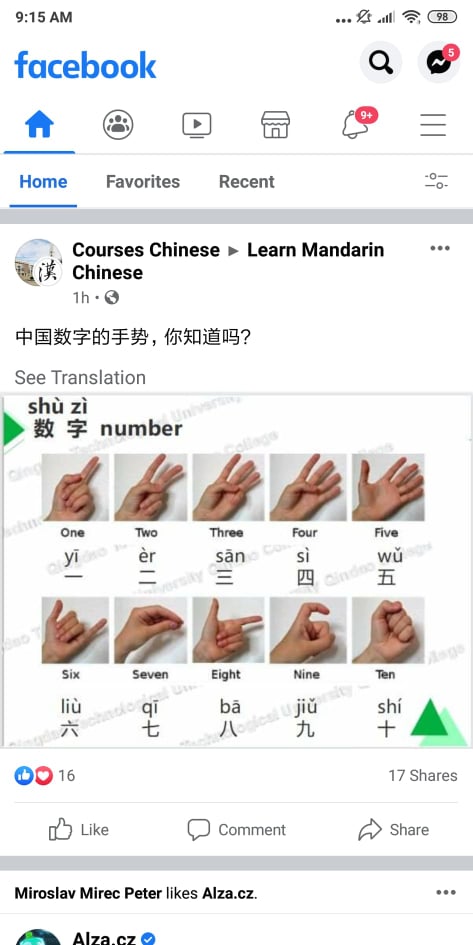 Domáca úloha
Znaky 2. lekcia IC L1 P1, odovzdať do 27.9. 18:00 (centrála Čínskych štúdií, stolík )
Ďakujem za pozornosť!